الدرس الثالث
اربط عبارة الجمع بعبارة الطرح
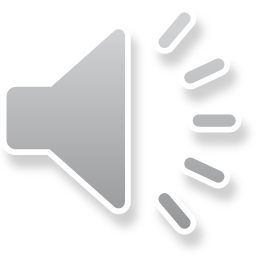 اربط عبارة الجمع بعبارة الطرح
عزيزي التلميذ يتوقع منك في نهاية الدرس ان :

تربط عبارة الطرح بعبارة الجمع

تصوغ قصة عددية تناسب ربط الطرح بالجمع
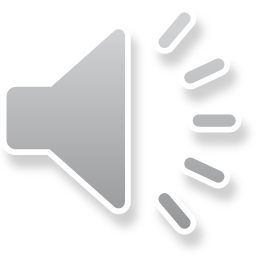 اربط عبارة الجمع بعبارة الطرح
لنتذكر معا:
اوجد ناتج الطرح

8-4=                                              7-2=

9-7=                                             6-3=
5
4
3
3
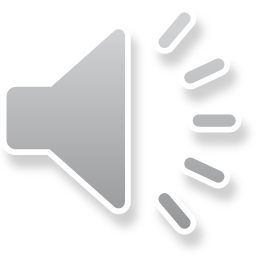 اربط عبارة الجمع بعبارة الطرح
نشاط رقم(1)

معك 7       .اشتريت 4       ما عدد كل ما عندك الان من      ؟
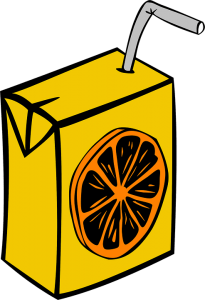 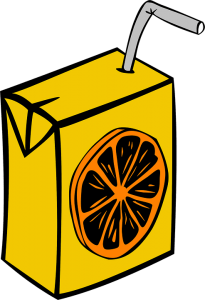 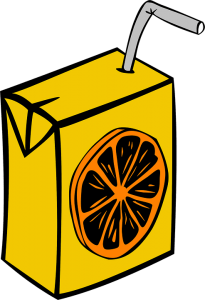 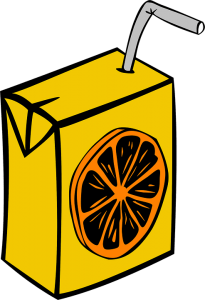 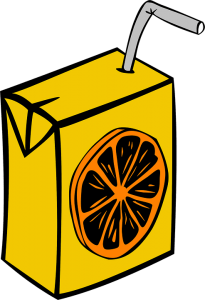 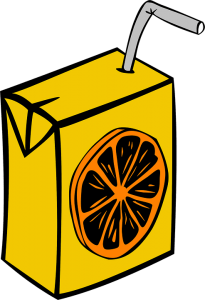 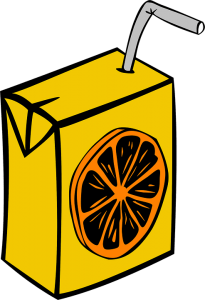 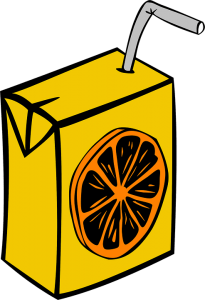 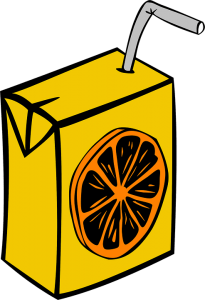 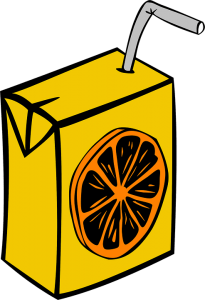 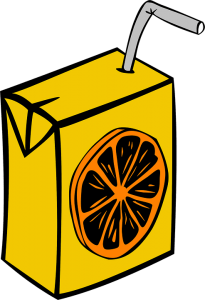 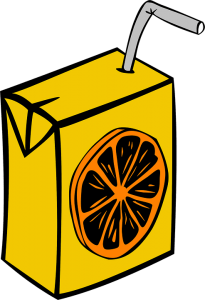 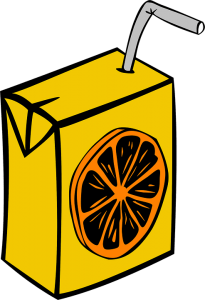 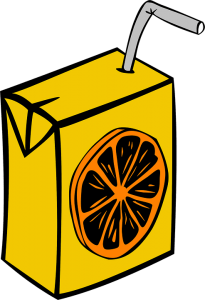 7+4=
11
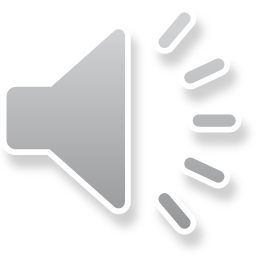 اربط عبارة الجمع بعبارة الطرح
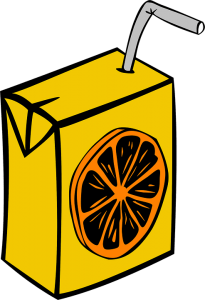 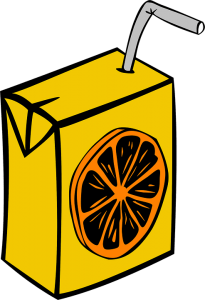 عندك 11        أعطيت اخاك 4        .ما عدد ما بقي معك الان من ال          ؟
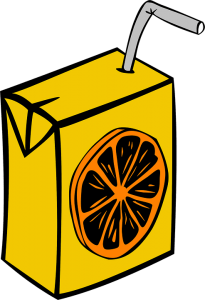 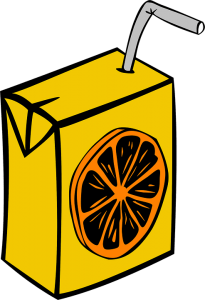 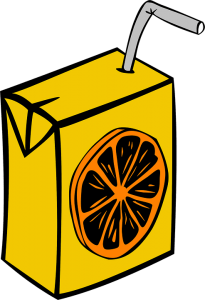 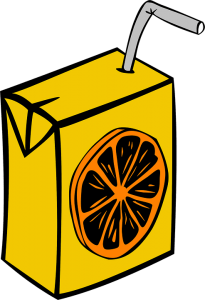 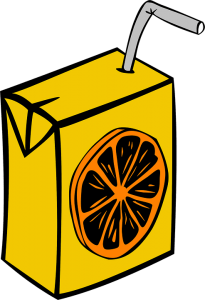 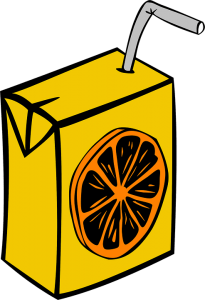 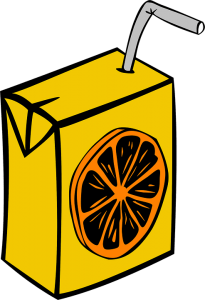 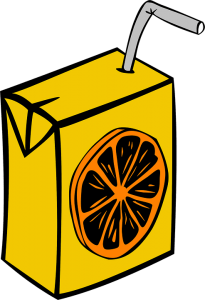 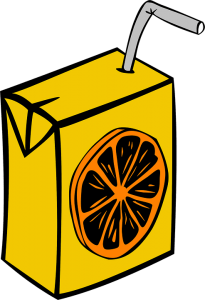 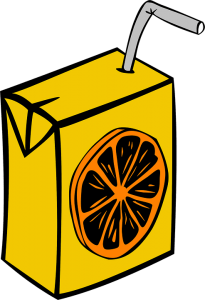 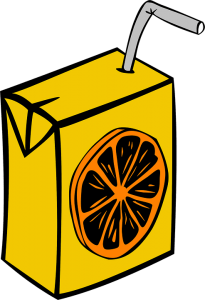 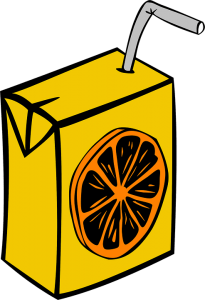 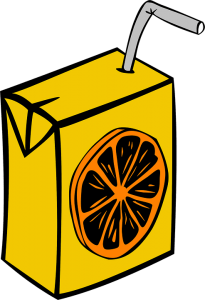 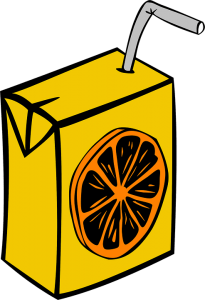 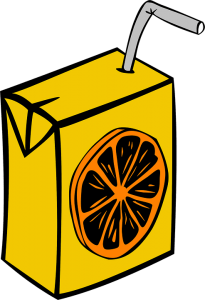 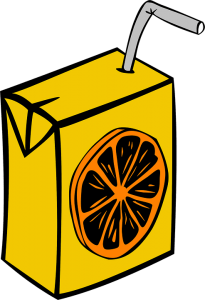 11-4=
7
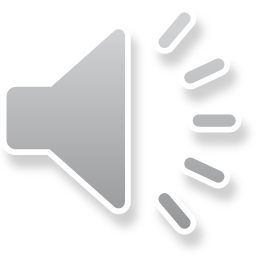 اربط عبارة الجمع بعبارة الطرح
انظر الى الصورة .احك قصة عددية تتوافق مع العبارات التالية
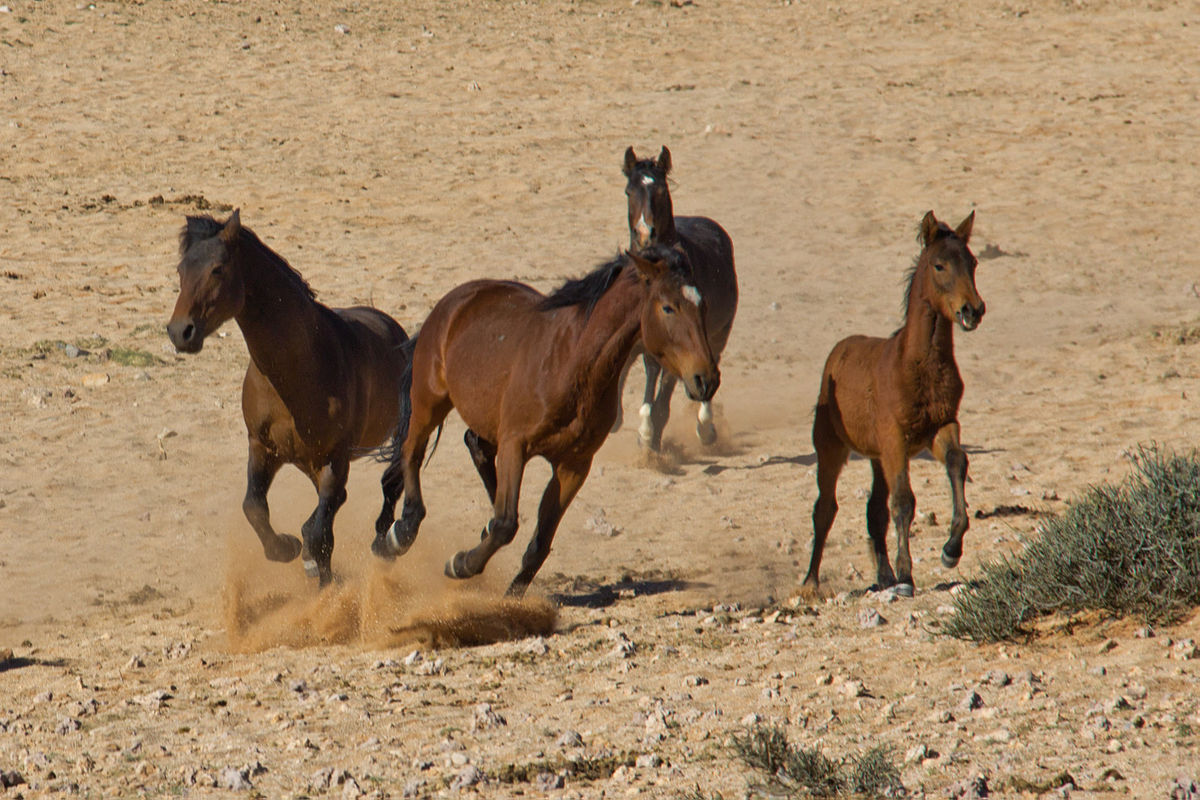 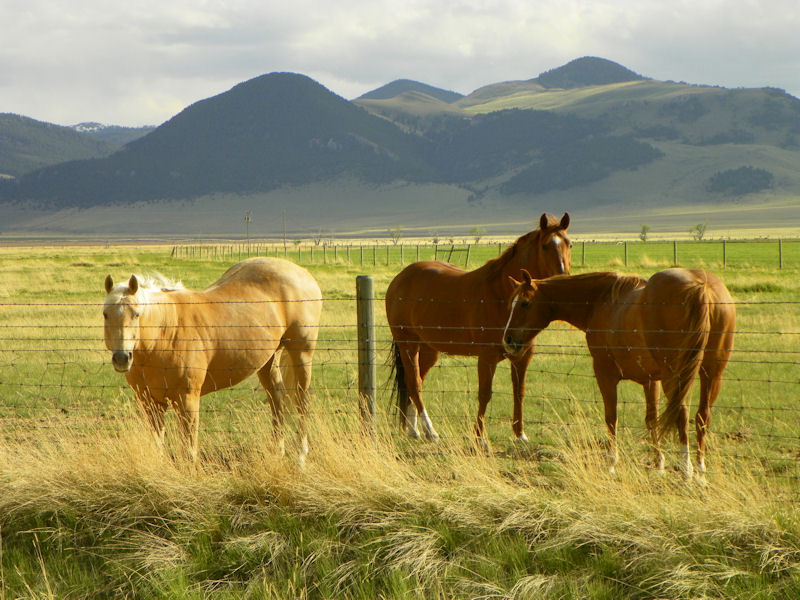 4+3=7        

7-3=4
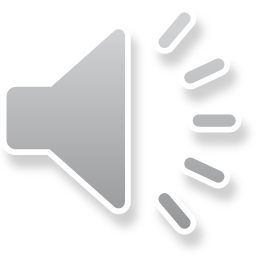 اربط عبارة الجمع بعبارة الطرح
عزيزي الطالب:

                                ا                            ارجو حل التمرين الموجود في الملف المرفق مع الفيديو


                                                 عزيزي ولي امر الطالب :   

 ارجو متابعة التلميذ في حل التمرين                                                                                               
                                                        
أتمنى لكم النجاح والتوفيق                        والسلام عليكم ورحمة الله وبركاته                       
دمتم بخير
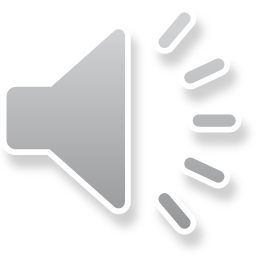